Library Management System
By Espire System
About Espire Systems Private Limited
ESPIRE SYSTEM PVT. LTD was established in the year 2010 and is a sister concern of ASMACS LTD. 
Our end to end and flexible solutions help organizations reduce costs and meet strategic objectives. 
We partner with our clients and deliver value added solutions helping our clients extract maximum value from minimal investments. 
Headquartered in the financial capital of India - Mumbai, ESPIRE SYSTEM PVT. LTD. is located in 16 locations.
Library Management System
A library Management is used by companies to issue hard copy books primarily but it is also used to lend other resources like ebook and media like videos, music, pictures and other items.

This system is an existing Library Management System product which was recently implemented for a client.

It can be enhanced to meet your needs further.
The Process
Features
Book Management
Creation 
Modification
Deletion
Issue
Return
Ebook Management
Creation
Modification
Deletion
Issue
Download
Preview
Return
Features
Map Management
Add / Modify /Delete Maps
Download Maps
Invoices Management
Add / Modify /Delete Invoices
Preview Invoices
Approve / UnApprove Invoices
Media Management
Add/Modify Delete Media
Manage Favourite Media
Archive Media
View Media
Reports
Items Issued Report
Features
User Management 
Add / Modify /Delete Users
Add / Modify / Delete Roles
Role based Security
Enhanced Security
Media access needs OTP based security
Login needs captcha security
Home page display of New Books Added this Week with auto updation
Upcoming Planned Features
Digitally Signing the Invoice documents
Intelligent RFQ
Login
Library Management – home page
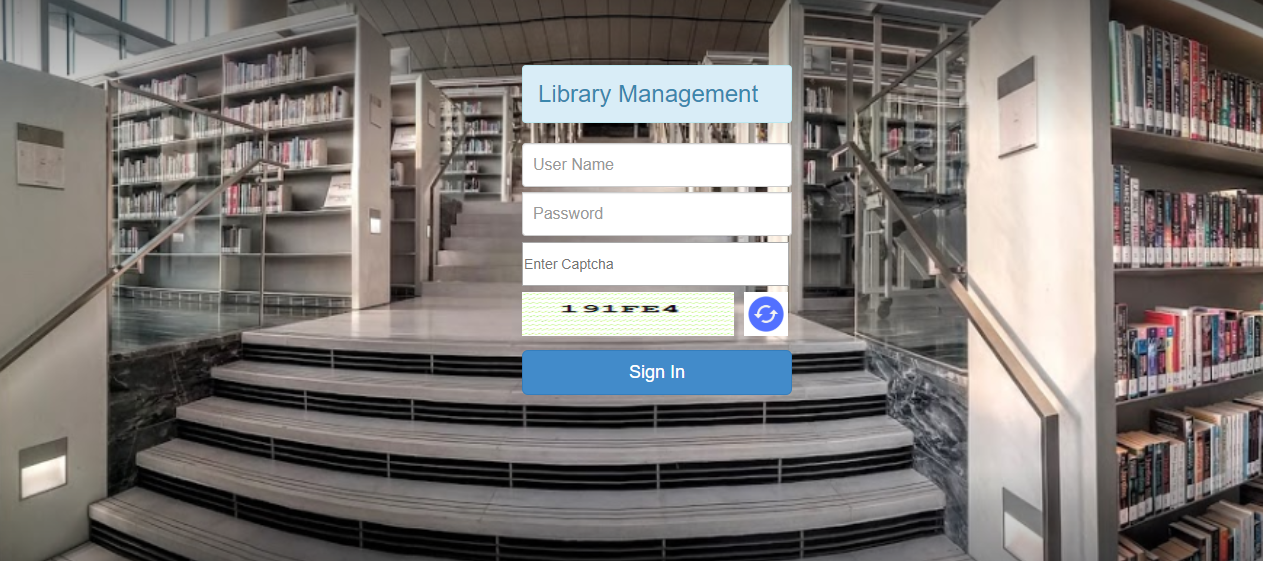 Go Back
Search Library Items
Go Back
Search By Book Name, ISBN, Author /Publisher name
Search By Book Name and  Author  name
Search By media type and Media Title
Issue Book
Library Management – Issue Book
Go Back
Issue/ Use eBook
Library Management Issue EBooks
Go Back
Issue / Use Media
Download/View
         Media
Go Back
Save Media
Add Media
Search/Select  Media
Save Maps
Use/Issue Media- Security
Use/Issue Media- Security
Use/Issue Media- View
Return Items
Click on Book  name/ Details
Go to the Book Issue Details section
Search/Select 
Book
Click on Return Book
Confirm
Reports
List of books and ebooks issued by User
Log Out
Go Back
Upcoming My Library
Intelligent RFQ
Intelligent RFQ
Proposed Architecture and Technology Stack